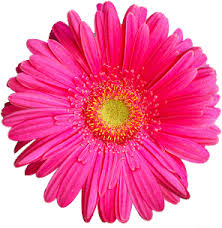 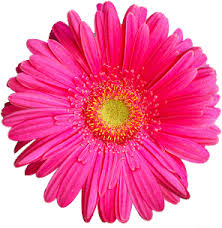 WELCOME
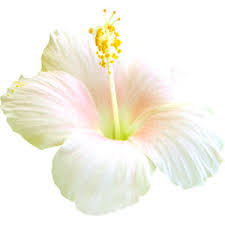 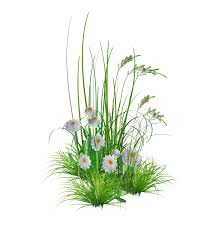 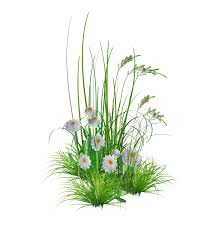 Teacher Introduce
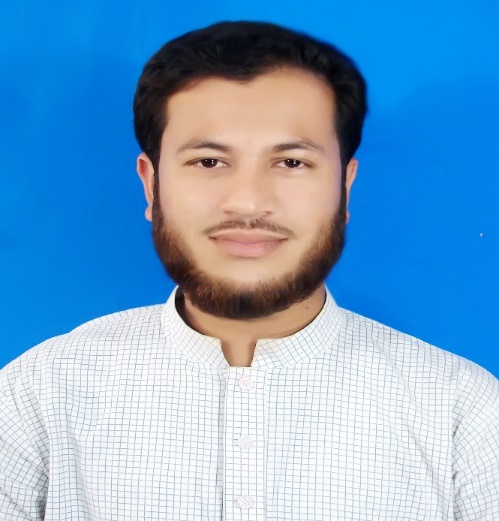 Md.Oli Ullah(Hasnain)
Assistant Teacher
65 No. Chandroprosad GPS.
Bhola sadar,Bhola.
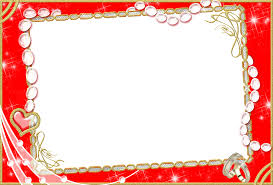 Subject-English
                      Class-One
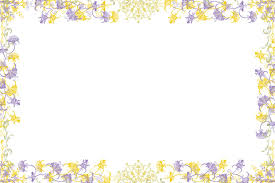 Learning outscome
   1.1.1  Practice letter shapes. 
                                           
  1.2.1  Recognize and read the alphabet both small and   capital letter.
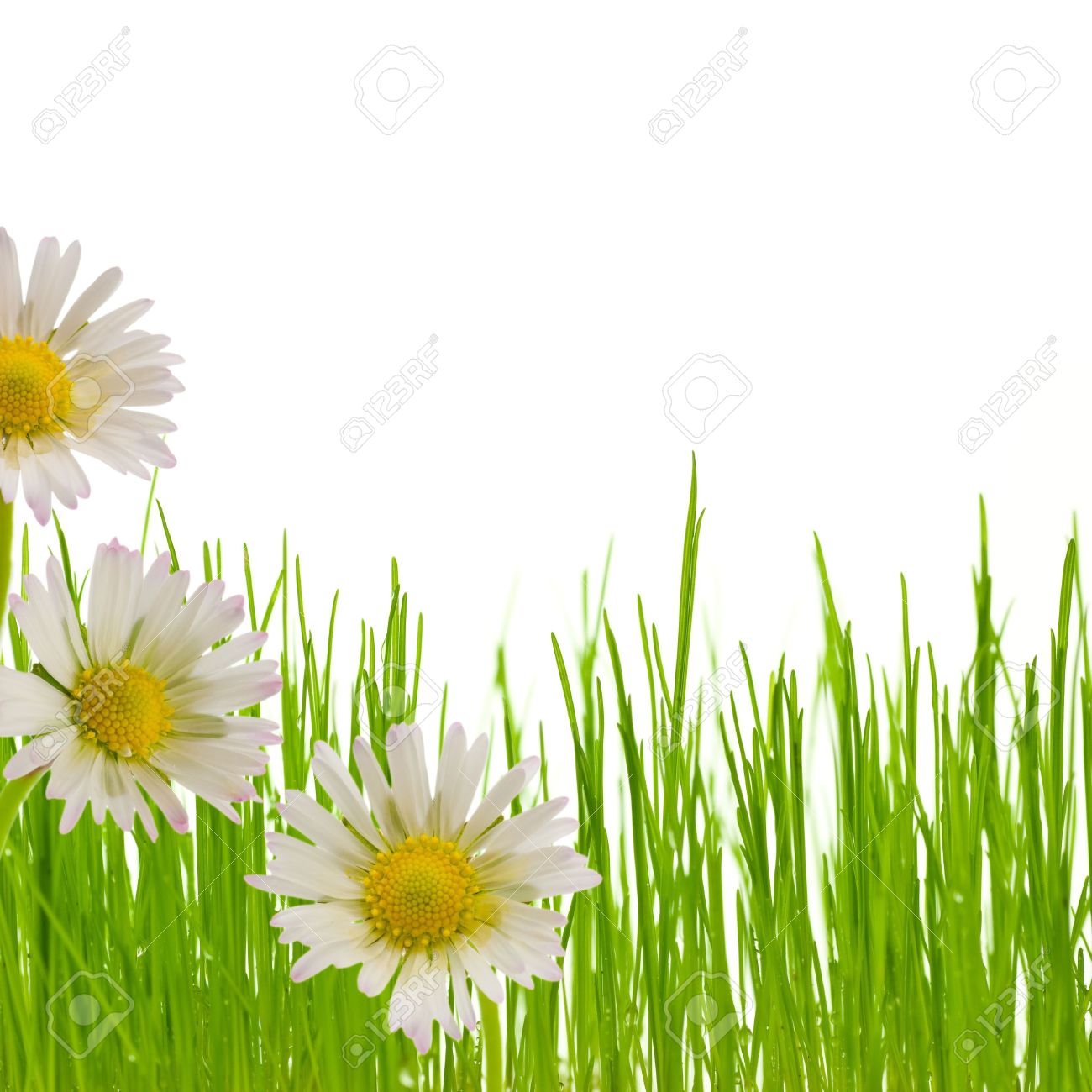 Hello song
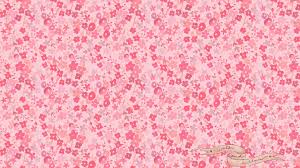 Alphabet
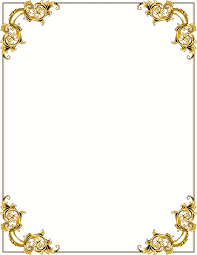 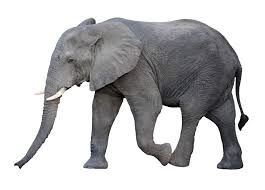 Elephant
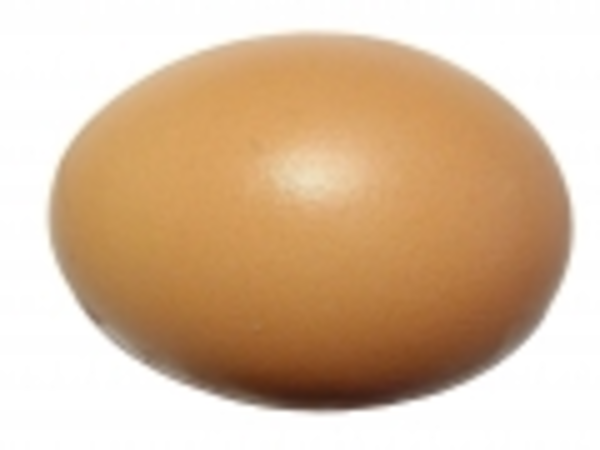 Egg
fish
Fish
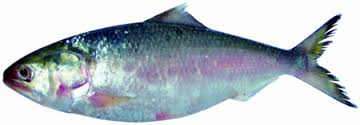 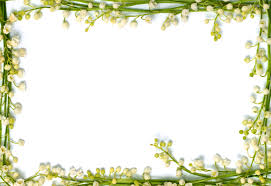 E    E     e     e     elephan
                t E    E     e     e     egg
                 F    F     f      f      fish
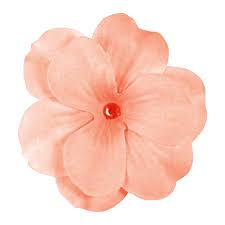 PW              E    e
                             GW            F    f
PW                          E                     e
            GW                         F                     f
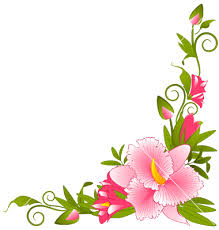 Evulation
Match the lrtter
                               F                     e                                              

                               E                       f
Trace the letter
E   e   F   f
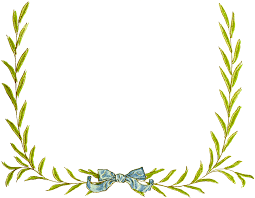 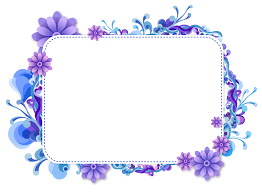 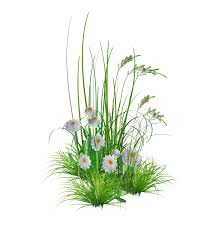 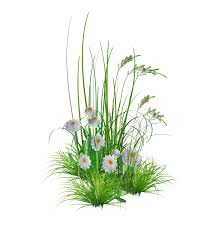 THANKS